Gujarat
PROPOSAL FOR LIGHT HOUSE PROJECT OF GUJARAT
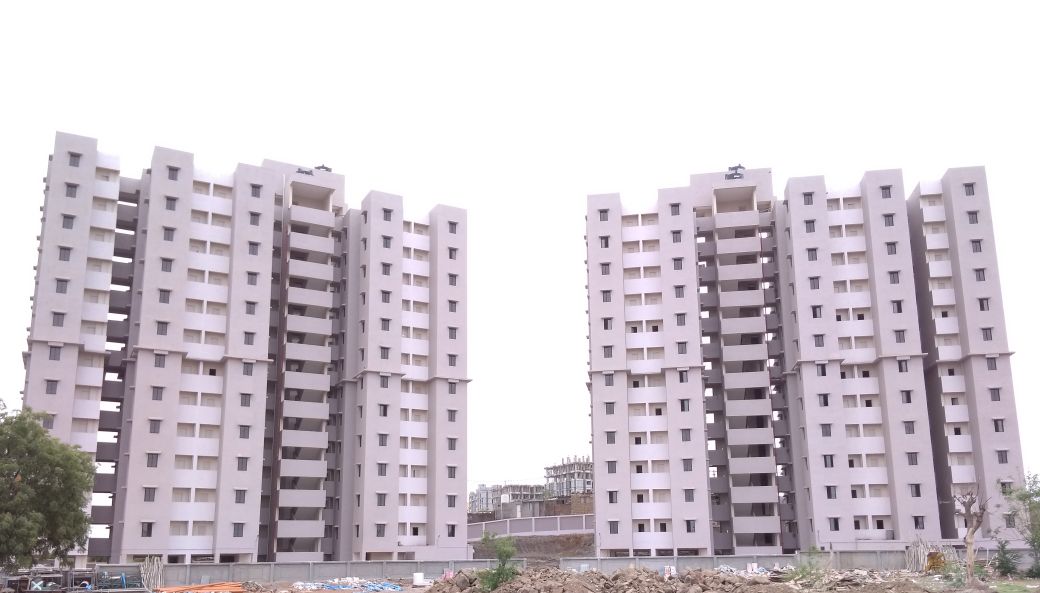 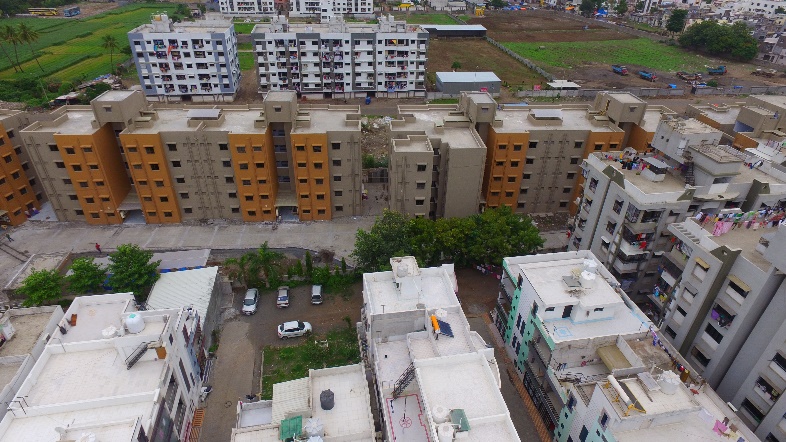 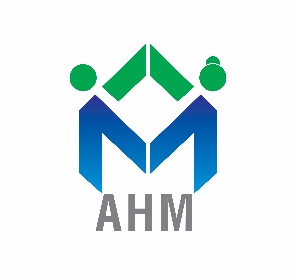 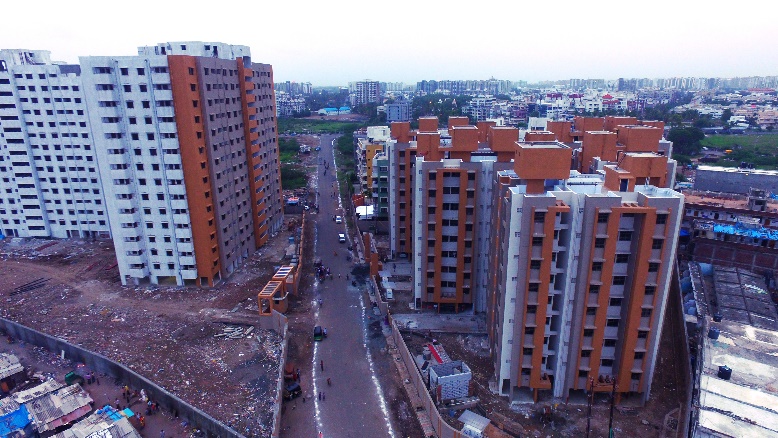 Affordable Housing Mission
Urban Development & Urban Housing Department
Government of Gujarat
Gujarat
LOCATION MAP
Rajkot City proposed site for Light House Project under GHTC
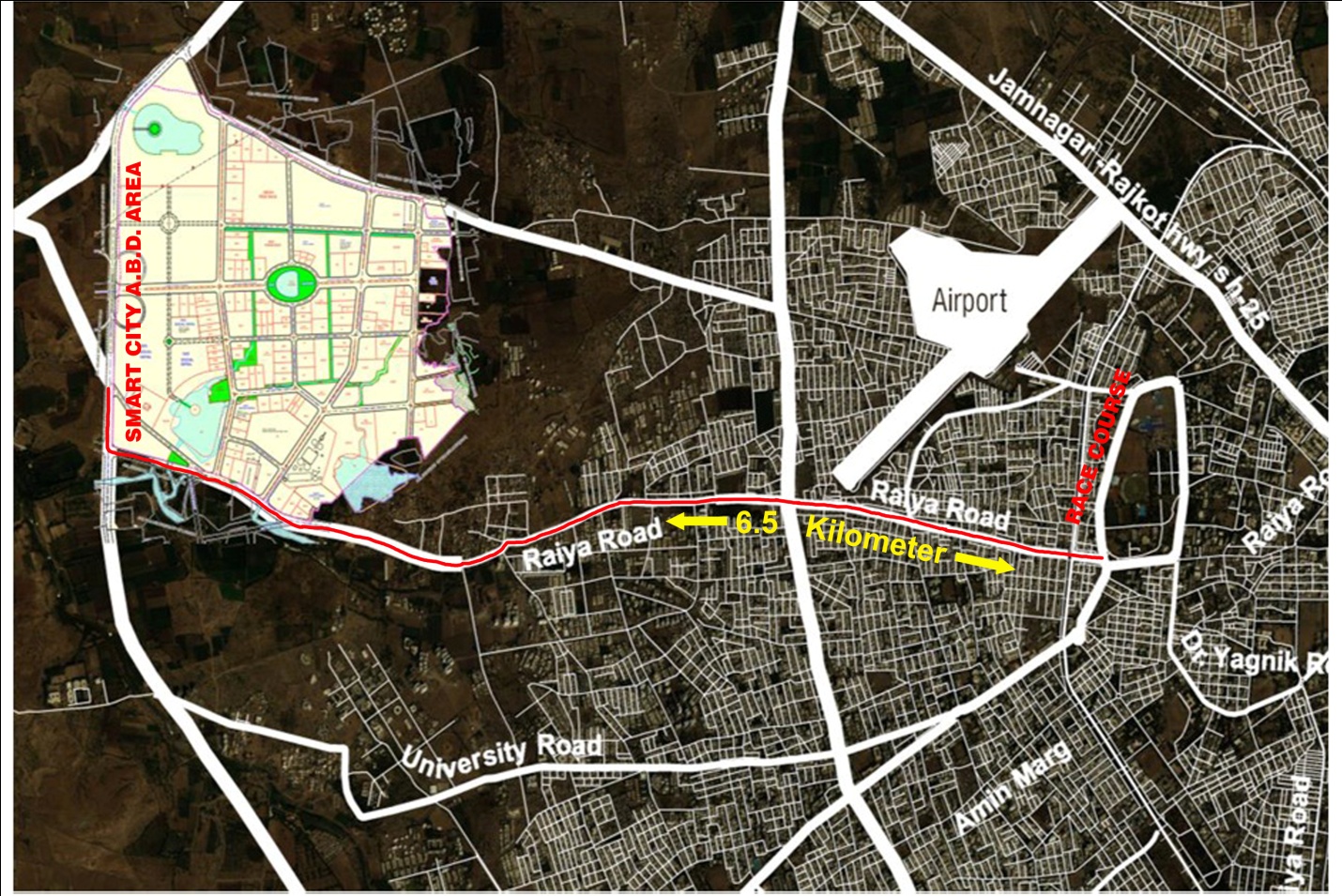 Gujarat
SALIENT DETAILS
Rajkot City proposed site for Light House Project under GHTC
Gujarat
PROJECT SITE LOCATION
Rajkot City proposed site for Light House Project under GHTC
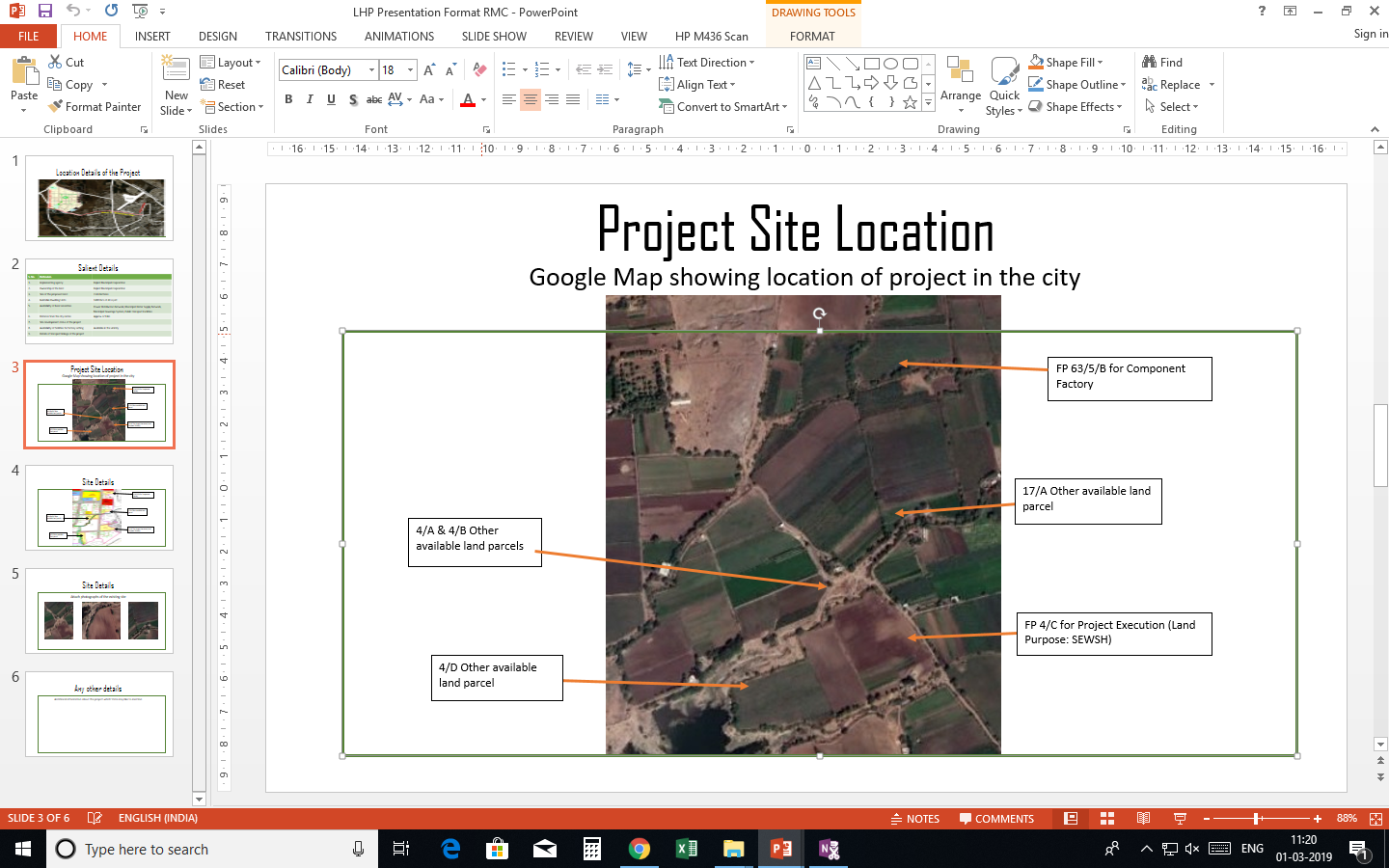 Gujarat
LAND USE FOR LHP
Rajkot City proposed site for Light House Project under GHTC
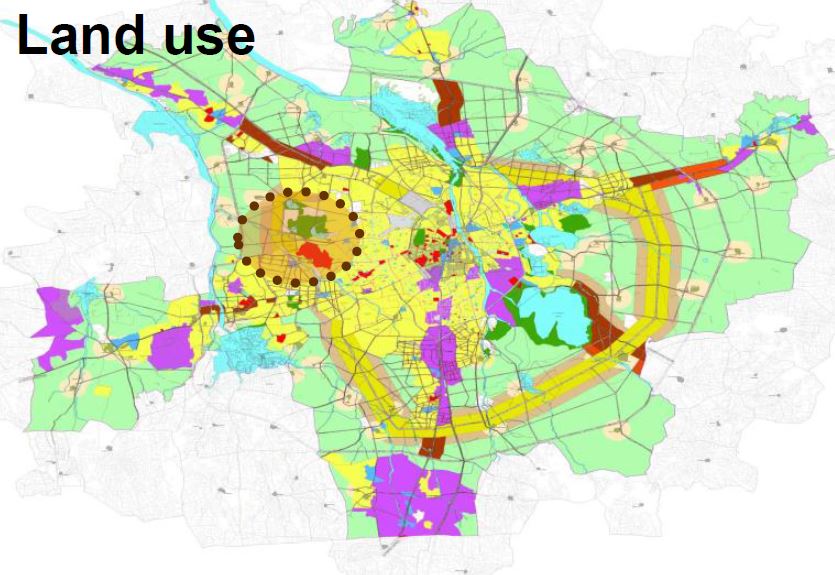 Gujarat
SITE DETAILS
Rajkot City proposed site for Light House Project under GHTC
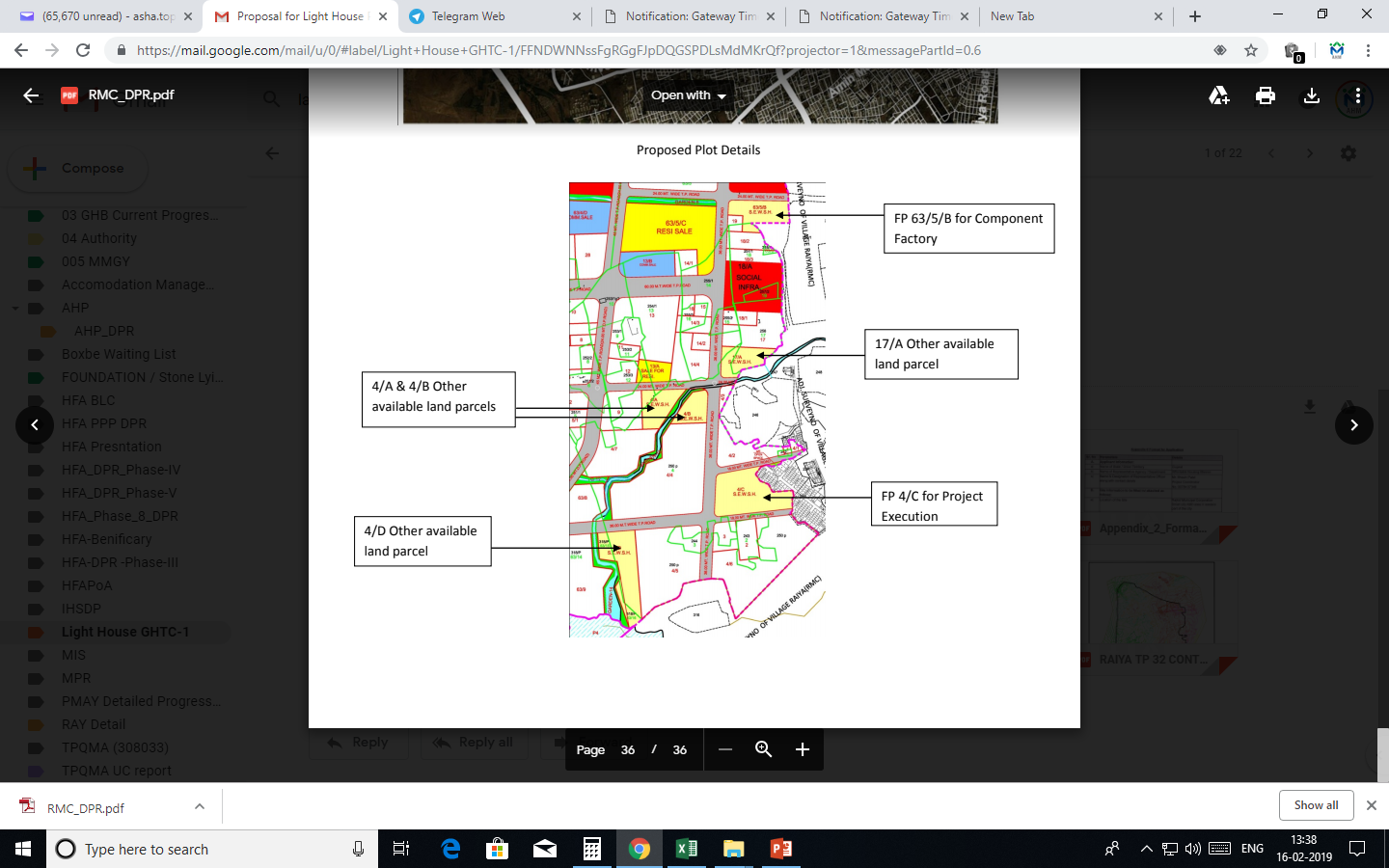 Project proposal has already been
 submitted to MoHUA, New Delhi
vide letter no. AHM/PMAY (U)/
GHTC/2796 dated 12th Feb 2019 
along with approval of State 
vide circular note No. AHM/Projects/PMAY/SLSMC/2790 dated 11th Feb. 2019.32
Gujarat
SITE PHOTOGRAPHS
Rajkot City proposed site for Light House Project under GHTC
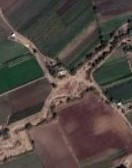 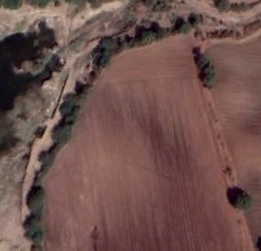 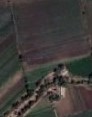 Gujarat
OTHER INFORMATION
Rajkot City proposed site for Light House Project under GHTC
Site is located within the city area of Rajkot city and around 6.5 KM from the city centre

Available Infrastructure facilities on the proposed site :
RCC Roads
Municipal Water Supply Network
Power distribution network
Municipal Sewerage System
Transport Facilities 
Provision of other land also made available in the vicinity for component factory set-up as required
Gujarat
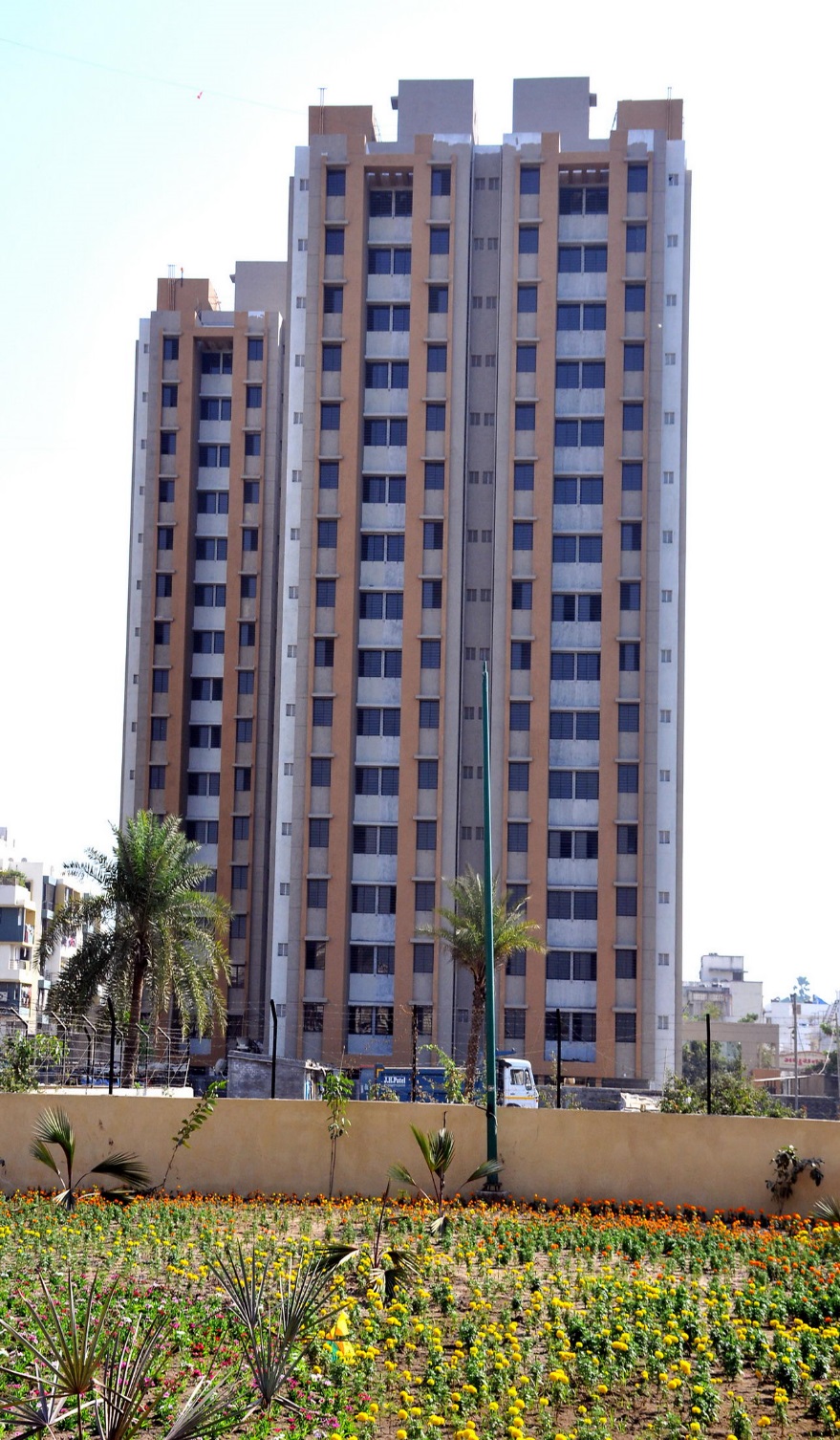 THANK YOU